CTE in STATE
Name, Organization
Our Vision for CTE
Career Technical Education is an educational option that provides learners with the knowledge and skills they need to be prepared for college, careers and lifelong learning. CTE gives purpose to learning by emphasizing real-world skills and practical knowledge within a selected career focus. 

Our vision is to transform and expand CTE so that each learner – of any background, age and zip code – is prepared for career and college success. 

Our strategic priorities:
All CTE programs are held to the highest standards of excellence.
All learners are empowered to choose a meaningful education and career. 
All learning is personalized and flexible.
All learning is facilitated by knowledgeable experts. 
All systems work together to put learner success first.
Who We Serve
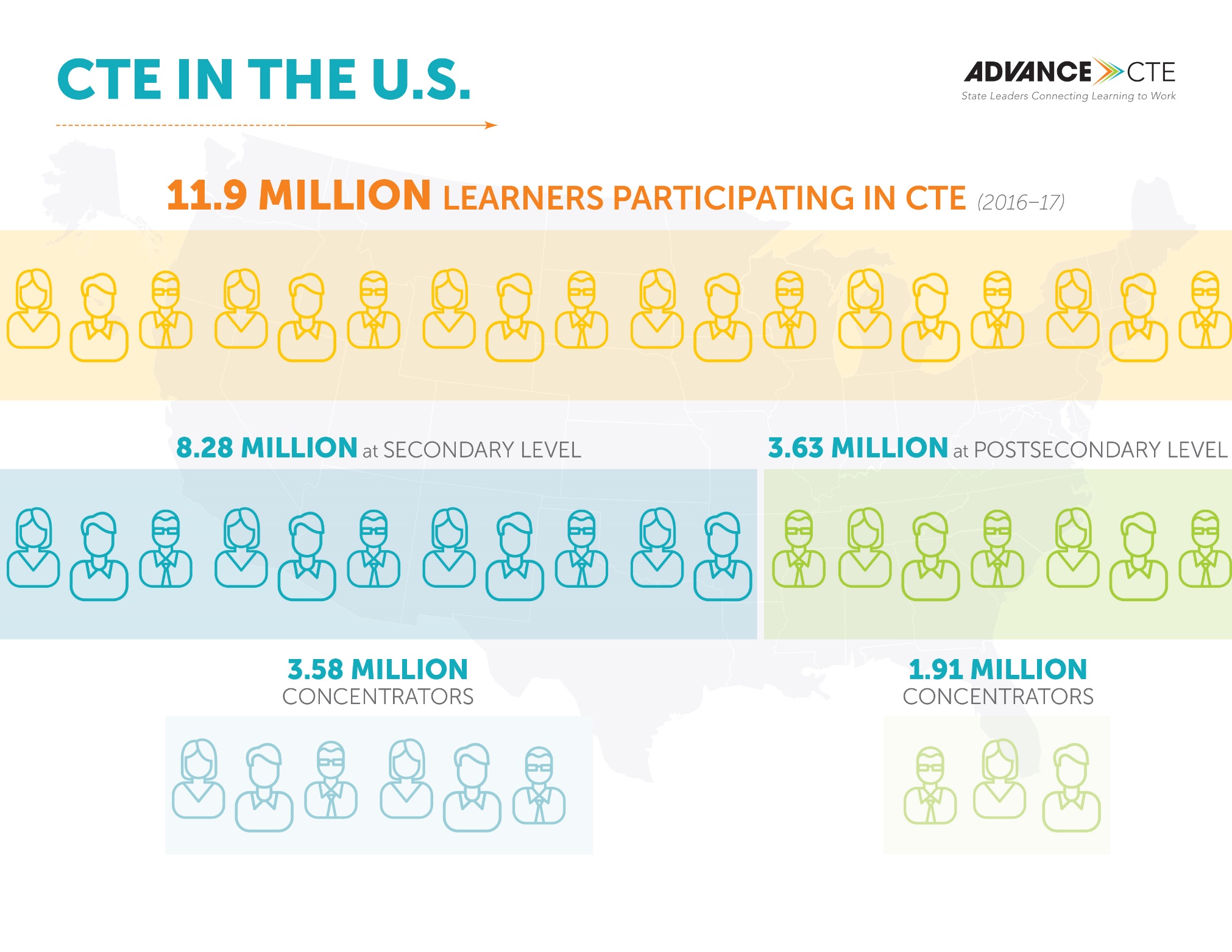 [Speaker Notes: Key tip: Update with state data]
Who We Serve – Secondary
[Speaker Notes: Key tip: Update with state data]
Who We Serve – Secondary
[Speaker Notes: Key tip: Update with state data]
Who We Serve – Postsecondary
[Speaker Notes: Key tip: Update with state data]
Who We Serve – Postsecondary
[Speaker Notes: Key tip: Update with state data]
CTE Delivers
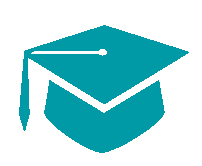 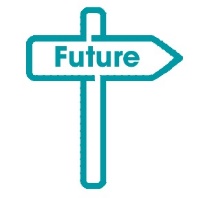 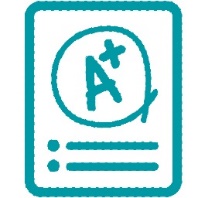 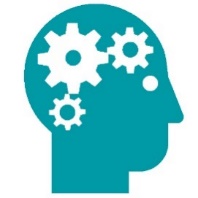 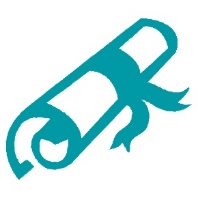 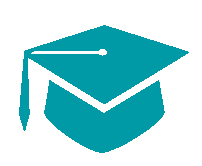 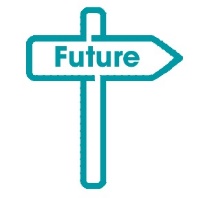 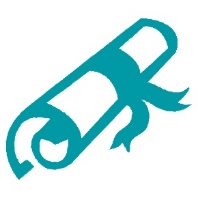 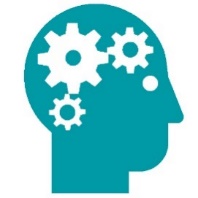 [Speaker Notes: Key tip: Update with state data]
CTE Fills a Critical Need: The Skills Gap
Unemployment rate is 4 percent while there are 6.7 million open jobs in the U.S. 
Companies fighting over talent – we need a stronger pipeline
Hardest to fill jobs are in manufacturing, IT and health care – all leading Career Clusters in the state
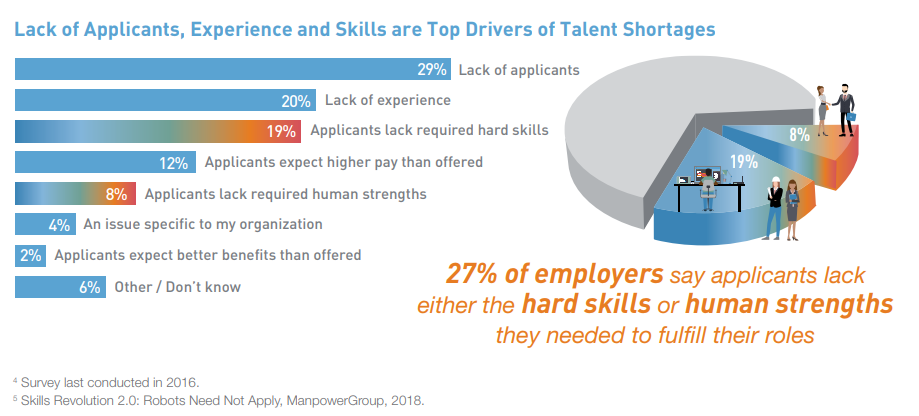 [Speaker Notes: https://go.manpowergroup.com/talent-shortage-2018]
CTE Fills a Critical Need & Pays for Itself
Fastest growing jobs increasingly require additional education/ training and skills
CTE is aligned with high-wage, high-skill and in-demand careers
Oklahoma’s economy reaps a net benefit of $3.5 billion annually from graduates of the CareerTech System.
[Speaker Notes: https://www.acteonline.org/wp-content/uploads/2018/03/ROI_of_CTE_January2018.pdf]
What Does Quality CTE Look Like?
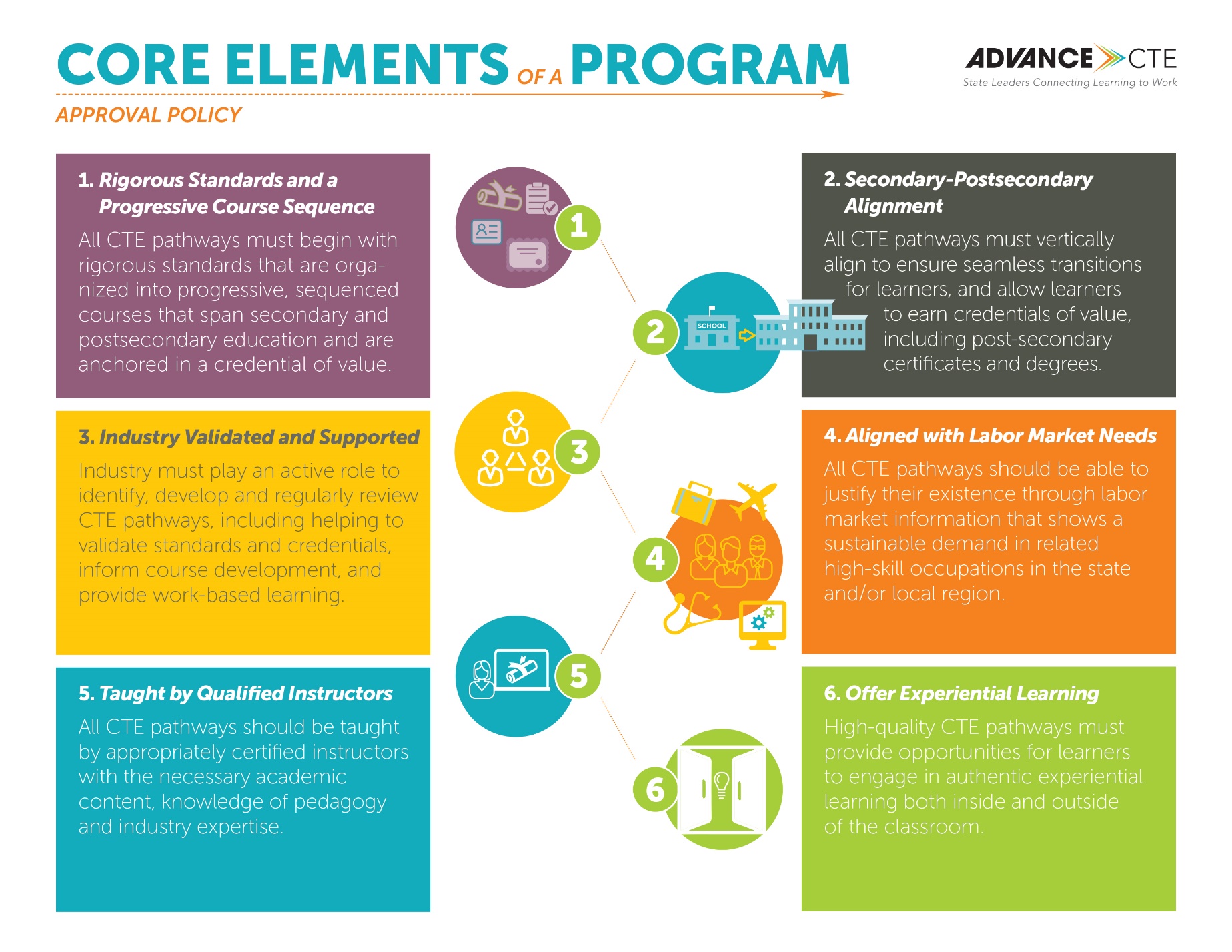 What Does CTE Look Like?Program Example
History of program 
Certifications offered 
Partnerships 
Data
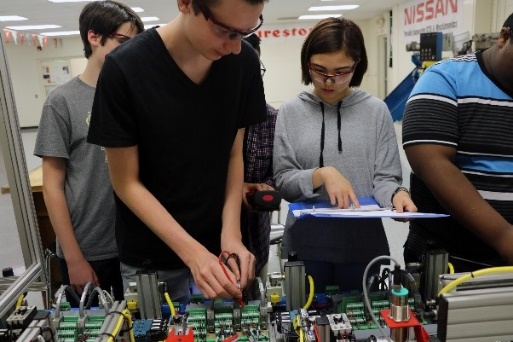 What Does CTE Look Like? Mechatronics at Oakland High School
Developed collaboratively by Manufacturing Leadership Council, Rutherford County School District, Motlow State Community College (MSCC) and Middle Tennessee State University (MTSU).
Built on Siemens’ training model, students can earn Siemens 1 certification in high school, Siemens 2 certification at MSCC, Siemens 3 certification at MTSU.
All juniors and seniors are fully dual enrolled in high school and at MSCC, earning at least 16 college credits. 
100 percent of students graduate high school, 100 percent earned postsecondary credit, 94 percent earned an industry-recognized credential and 94 percent enrolled in postsecondary upon graduation.
What Does CTE Look Like? Emergency Medical Technology Education, Jones County Junior College
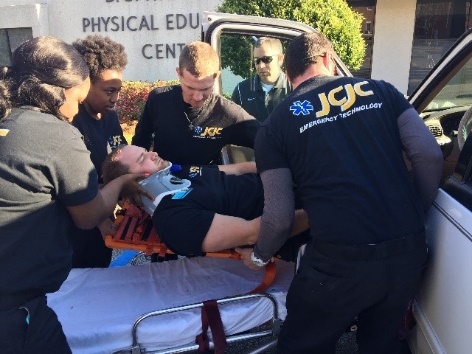 Three-year program of study in a rural community with rigorous and integrated academic and technical coursework, and a required 500-plus hours of clinical internships in the field
Strong pipeline by partnering with local school districts, even engaging with elementary school students, and offering dual enrollment with high schools
Key partners include Camp Shelby Army Base, EMSERV Ambulance Services, South Central Regional Medical Center, University of Mississippi Medical Center
90 percent of students pass professional qualifying exam on first attempt (compared to statewide pass rate of 50 percent) and 100 percent of graduates are placed into jobs.
How Do We Pay for CTE?
Major CTE Initiatives Initiative name
Overview and theory of action 
Examples of accomplishments to date 
Next steps
Major CTE Initiatives EXAMPLE: Strengthening CTE program quality
Raising rigor and quality of CTE programs by revising program approval and review policies
Aligned state and federal (Perkins) funding to only support CTE programs that meet quality criteria
Adopted more rigorous and aligned CTE standards
Require evidence of labor market alignment annually
Require evidence of industry validation
Impact of efforts:
Opened XX new CTE programs
Major CTE InitiativesEXAMPLE: Expanding Work-based Learning
Increasingly access to work-based learning at all levels
Created work-based learning standards/guidance so students can earn high school credit for work-based learning experiences
Included work-based learning in accountability system through the Every Student Succeeds Act 
Expanded apprenticeship into new sectors
Etc. 
Impact of efforts:
% more students participating in work-based learning in high school
% increase in apprenticeship participants
# of employers providing work-based learning
Major CTE InitiativesEXAMPLE: New Skills for Youth
Receiving $2 million from JPMorgan Chase &Co. (through Council of Chief State School Officers, Advance CTE, Education Strategy Group) over January 2016-December 2019
Goals:
Strengthen high-quality career pathways
Increase access by expanding career advisement and work-based learning
Ensure employers are fully engaged and anchoring our pathway work
Who We Work With
Name of committee or partner
Their role 
Who is on the committee/coalition/partnership 
State Education Agency/Postsecondary System
Partner to develop seamless pathways leveraging dual enrollment
Co-located CTE programs in rural communities 
State Workforce Development Board
Collaborate on sector strategies, sharing labor market data and identifying credentials of value
STEM Council
Meet annually to support collaboration and alignment between CTE and STEM
Who We Work WithKey Industry Partners
State Chamber of Commerce
Major corporations on state advisory council, etc.
[Speaker Notes: Include logos, specific CEO names]
Looking AheadMajor Priorities
Examples: 
Teacher pipeline
Meaningful employer engagement
Expanding access in rural communities
Looking AheadInitiative
Explanation of initiative 
Next steps 
Resources needed 
Timeline
Looking AheadImplementation of Perkins V
Strengthening Career and Technical Education for the 21st Century Act (Perkins V) was signed into law in July 2018.
 Will be developing a new four-year state plan that focuses on expanding access in high-quality CTE programs across K-12 and postsecondary
[Speaker Notes: Add any major milestones/planned activities]
Follow Up Information
Where to find more information (including your contact info)
Next steps